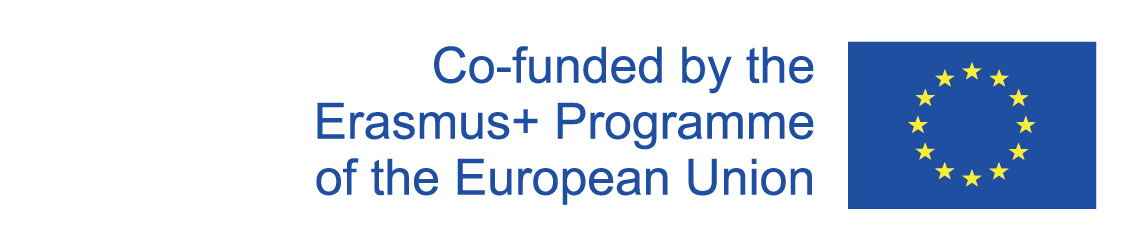 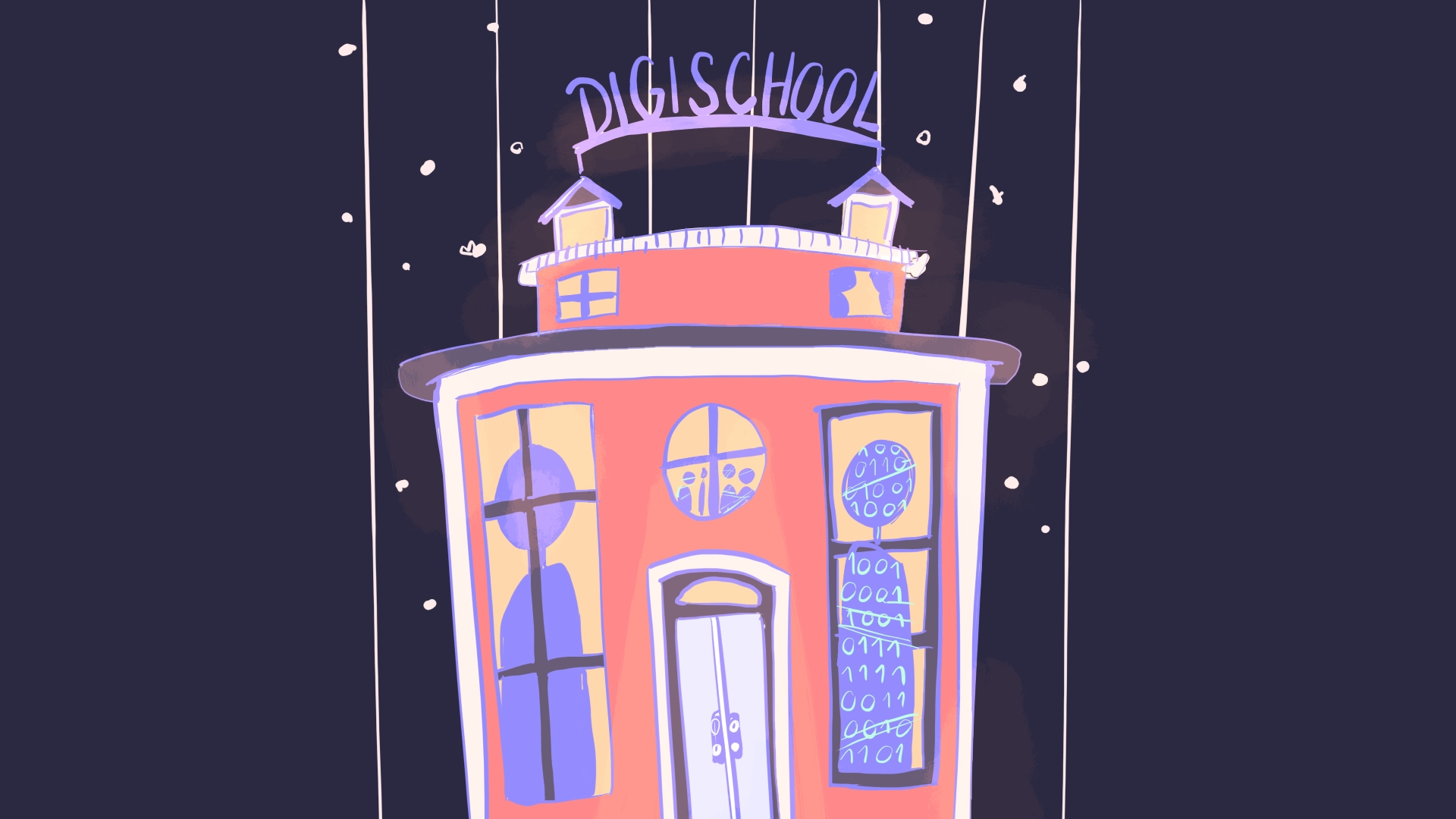 Digiškola EkonomikaPonuka
2020-1-SK01-KA226-SCH-094350
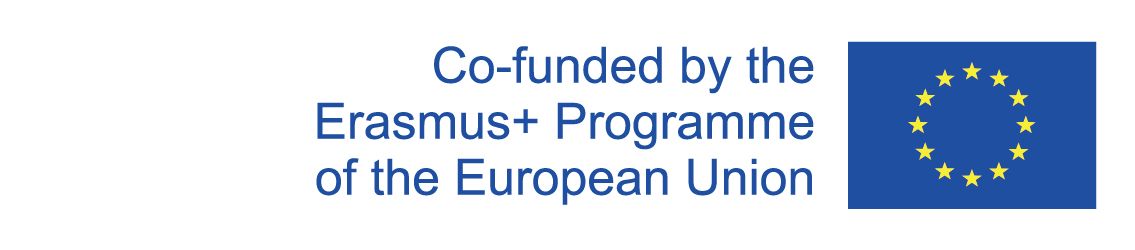 Predmet: Ekonomika
Špecifikácia: Ekonomika
Vek študentov: 16-19
Vyučovacia hodina: 45 minút
2020-1-SK01-KA226-SCH-094350
2
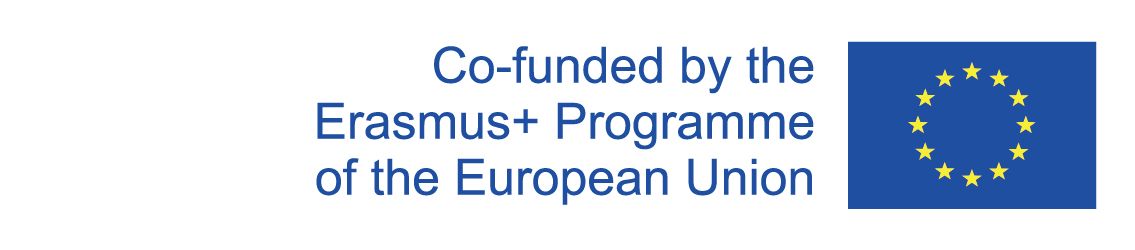 01
Ponuka
Obsah
02
Faktory ovplyvňujúce ponuku
Krivka ponuky
03
Posuny krivky ponuky
04
05
Vzdelávacie materiály
2020-1-SK01-KA226-SCH-094350
3
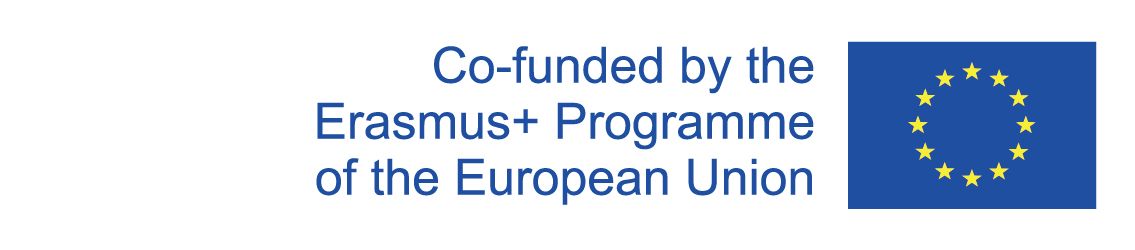 1
cena
Ponuka
množstvo
Ponuka
2020-1-SK01-KA226-SCH-094350
4
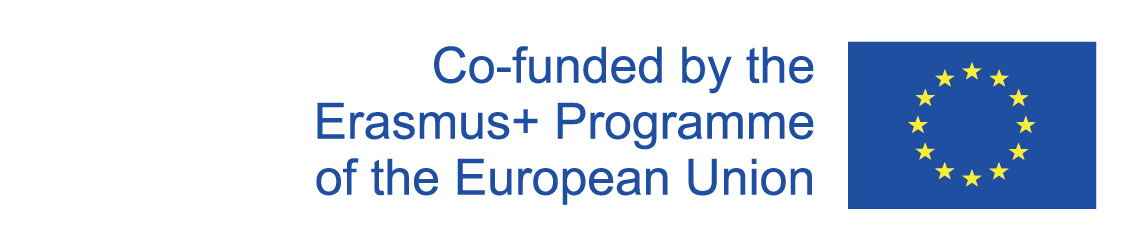 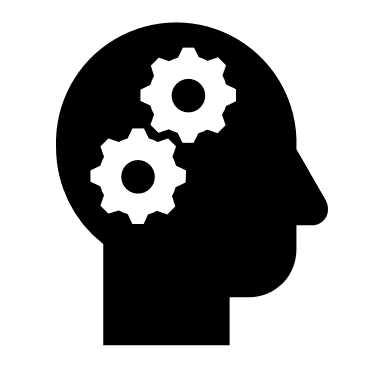 Ponuka

 množstvo tovarov a služieb, s ktorým výrobcovia prichádzajú na trh s cieľom predať ho za určitú cenu 
 výrobca chce predať výrobok za čo najvyššiu cenu a čo najviac tovarov
 Závislosť medzi požadovaným množstvom a cenou
rast cien vyvoláva zvýšenie ponúkaného množstva tovarov 
pokles cien vyvolá pokles ponúkaného množstva
2020-1-SK01-KA226-SCH-094350
5
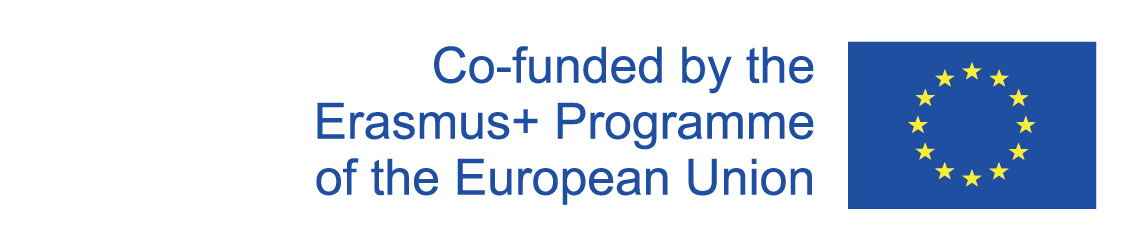 P
O
N 
U
K
A
2020-1-SK01-KA226-SCH-094350
6
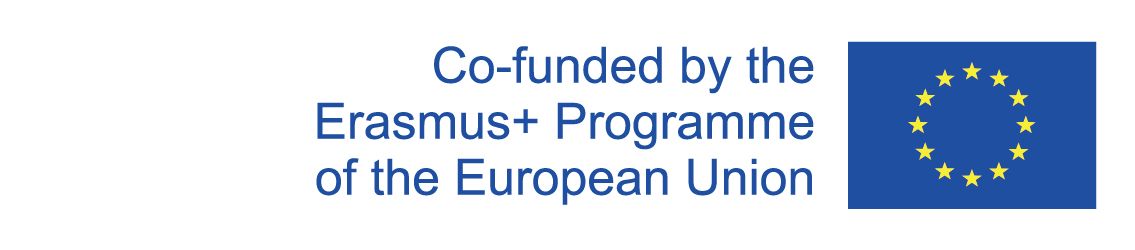 2
Faktory ovplyvňujúce ponuku
cvičenia
2020-1-SK01-KA226-SCH-094350
7
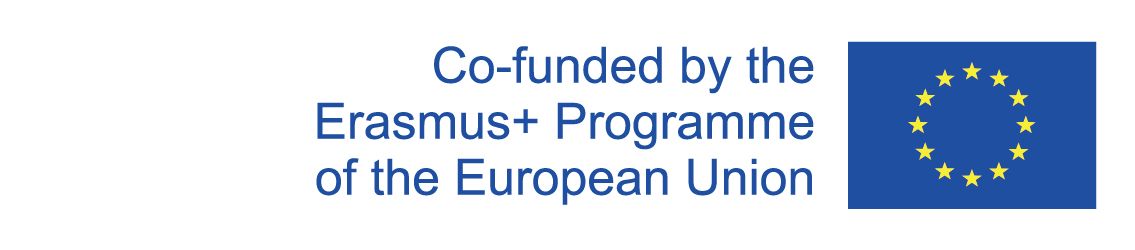 3
Krivka ponuky
2020-1-SK01-KA226-SCH-094350
8
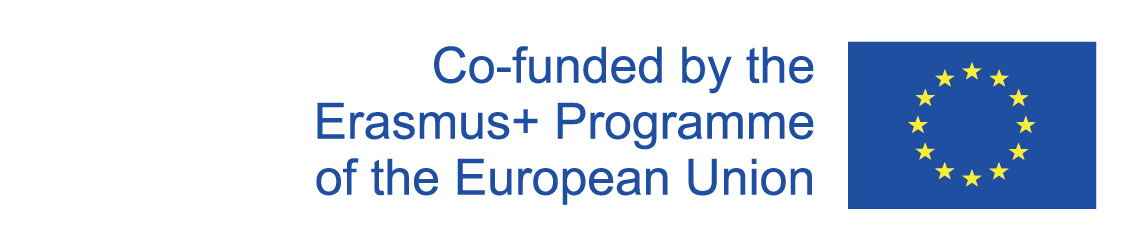 Krivka ponuky

Stúpajúci charakter smerom vpravo nahor
Zákon rastúcej ponuky
Pri vyššej cene budú podniky vyrábať a ponúkať viac výrobkov
cena
Ponuka
Pri nižšej cene budú podniky vyrábať a ponúkať menej výrobkov
10


 
 4

 2
množstvo
4          6              10
2020-1-SK01-KA226-SCH-094350
9
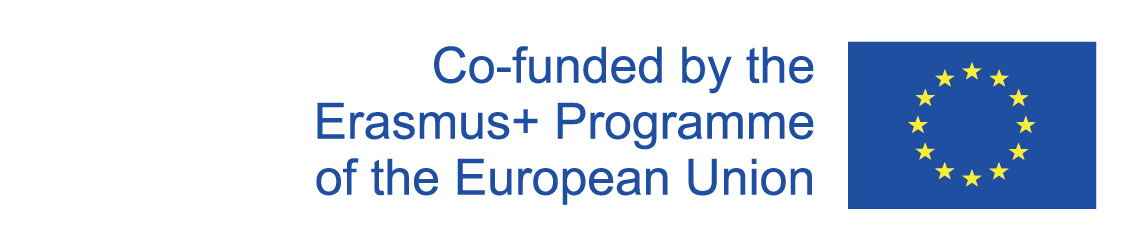 4
Posuny krivky dopytu
2020-1-SK01-KA226-SCH-094350
10
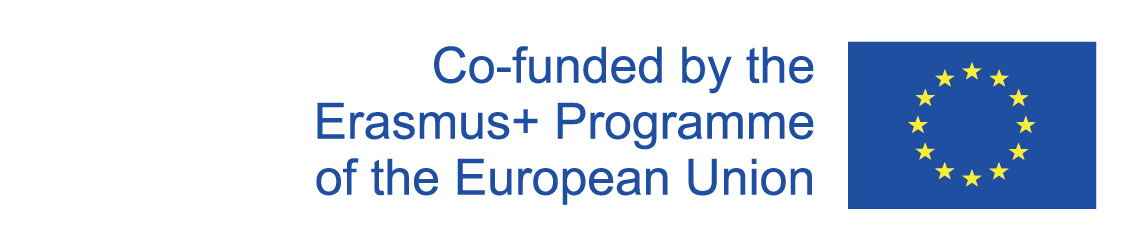 S2
S1
S1 – zníženie ponuky (zvýšenie daní, zmena vládnych predpisov – zhoršenie podmienok podnikania, zvýšenie ceny vstupov, ...)

S2 – zvýšenie ponuky (napr. rozšírenie trhu, zníženie daní, ponuka dotácií, ...)
cena
S
množstvo
2020-1-SK01-KA226-SCH-094350
11
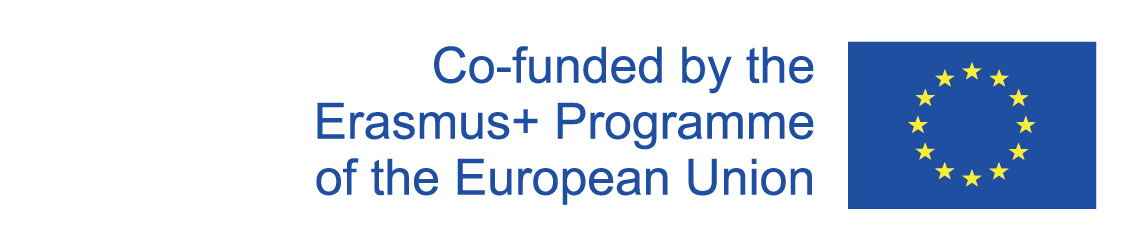 Vzdelávacie materiály
5
Faktory ovplyvňujúce ponuku

Ponuka, posuny krivky ponuky
2020-1-SK01-KA226-SCH-094350
12
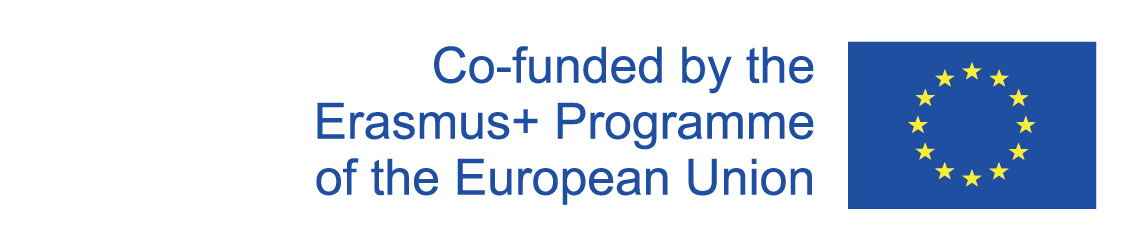 Zdroje:

Novák J., Šlosár R., Základy ekonómie a ekonomiky, SPN Bratislava, 2008, ISBN: 978-80-10-01346-3

Orbánová D., Maturujem z ekonomiky a ekonómie, SPN Bratislava, 2014, ISBN 978-80-10-025575-6
2020-1-SK01-KA226-SCH-094350
13
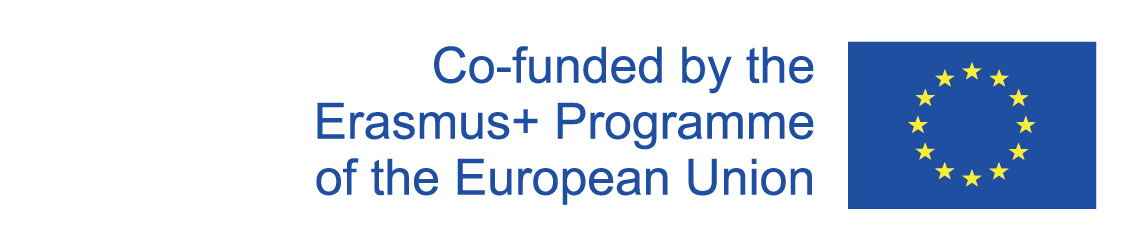 EN The European Commission's support for the production of this publication does not constitute an endorsement of the contents, which reflect the views only of the authors, and the Commission cannot be held responsible for any use which may be made of the information contained therein.
SK Podpora Európskej komisie na výrobu tejto publikácie nepredstavuje súhlas s obsahom, ktorý odráža len názory autorov, a Komisia nemôže byť zodpovedná za prípadné použitie informácií, ktoré sú v nej obsiahnuté.
2020-1-SK01-KA226-SCH-094350
14